IL TUO LOGO
I tuoi contatti
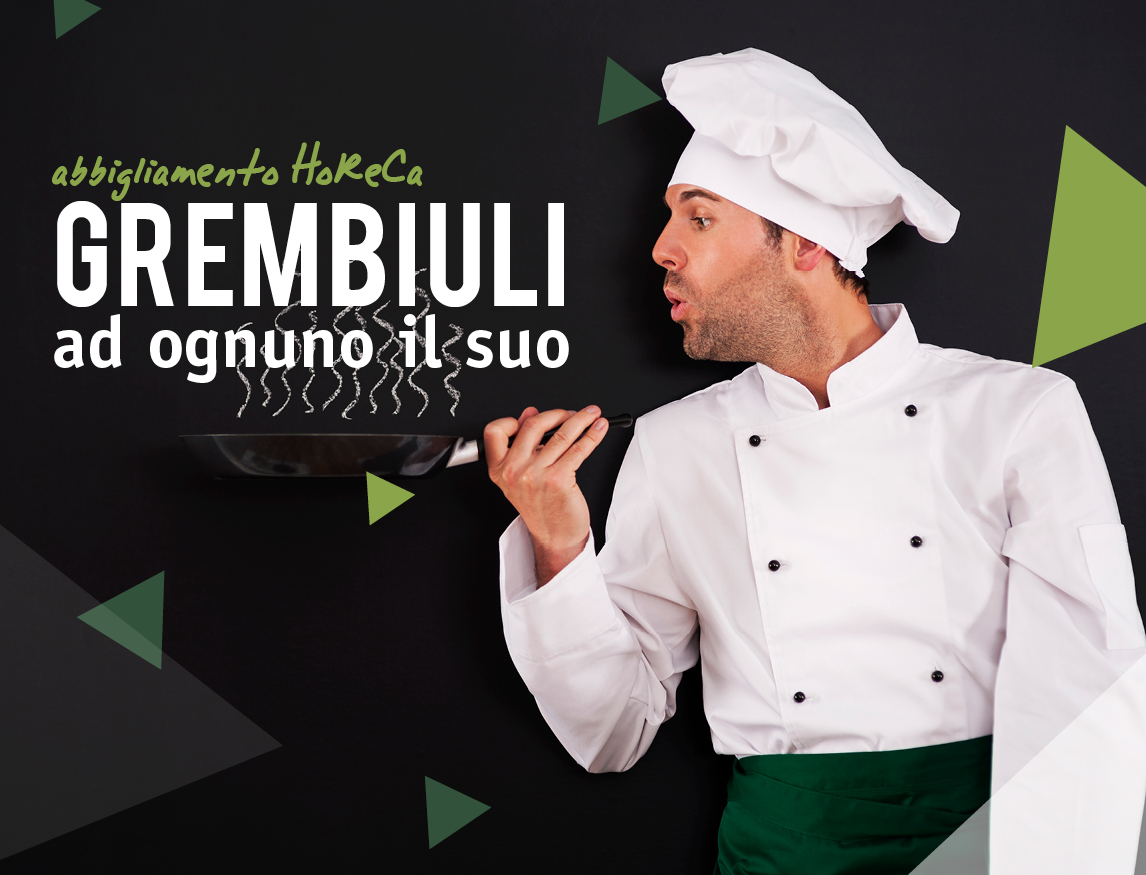 Una ampia scelta di grembiuli
Nel nostro assortimento potrai trovare un'ampia scelta di grembiuli, un classico del settore Ho.Re.Ca. Inoltre abbiamo introdotto tra i nostri marchi di punta anche l'assortimento Siggi.
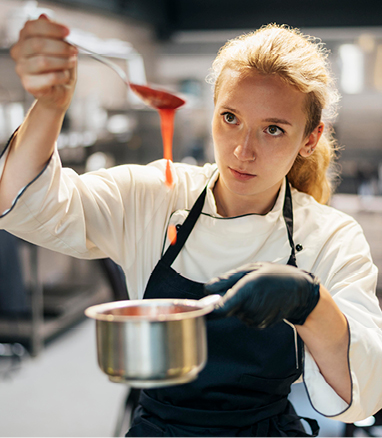 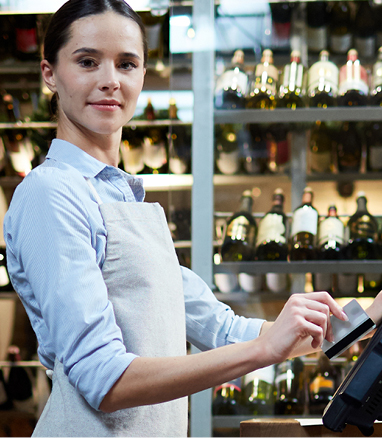 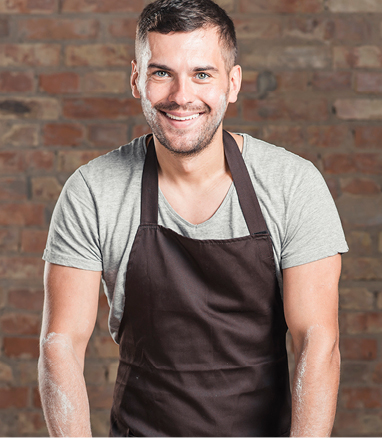 Stile
Qualità
Comfort
Realizzati con materialiresistenti agli strappi eai lavaggi aggressivi
Grembiuli lunghi, corti, con pettorina o senza per essere alla moda.
Abbigliamento disegnato per lasciarvi liberi di muovervi
I tuoi contatti